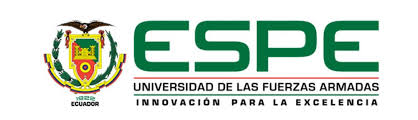 TRABAJO DE TITULACIÓN PREVIO A LA OBTENCIÓN DEL TÍTULO DE INGENIERÍA EN COMERCIO EXTERIOR & NEGOCIACIÓN INTERNACIONAL  TEMA: CREACIÓN DE UN MODELO ASOCIATIVO  PARA LA PRODUCCIÓN Y  EXPORTACIÓN DE  SIDRA DE MANZANA EN EL CANTÓN CEVALLOS.
AUTORES: NARVÁEZ SAMPEDRO, MARÍA JOSÉVALDEZ CATA, PRISCILA VANESSA
SANGOLQUÍ2015
Objetivo
Introducción
Tipo de investigación
Base de teorías
Teorías asociativas
Teoría aplicada
Marco referencial
Modelos Asociativos en el Ecuador
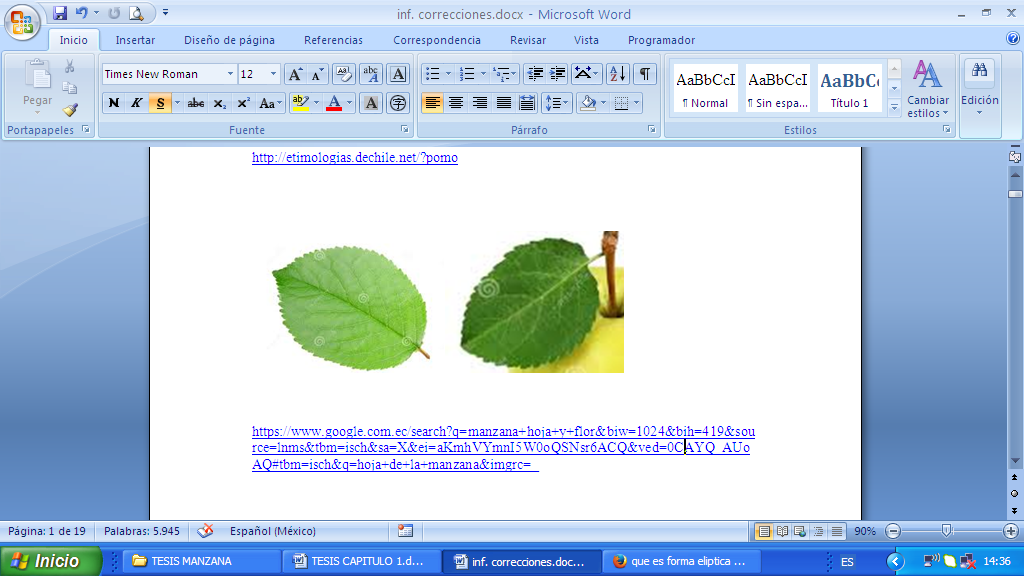 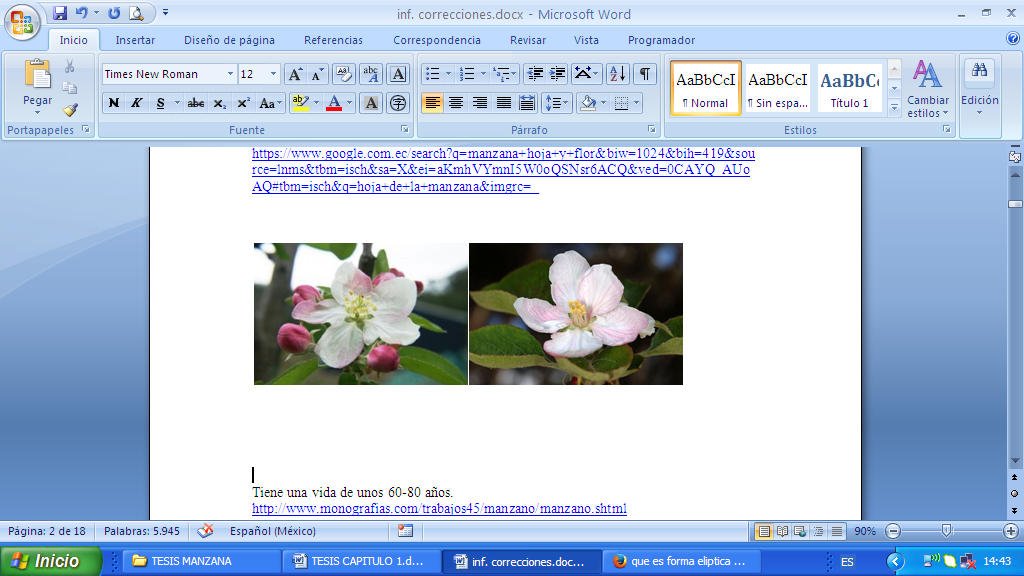 Antecedentes
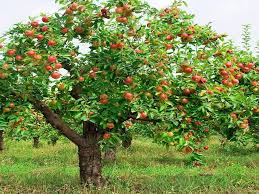 Manzana
Manzana en Ecuador
Provincia de Tungurahua
Cantón Cevallos
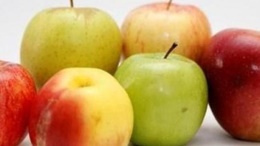 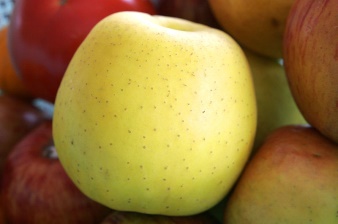 Método
Definición de asociatividad
Propuesta del modelo asociativo
Alianza estratégica
Sociedad de hecho
Impacto del modelo asociativo
Implementación del modelo asociativo
Muestra de interesados
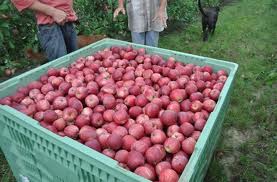 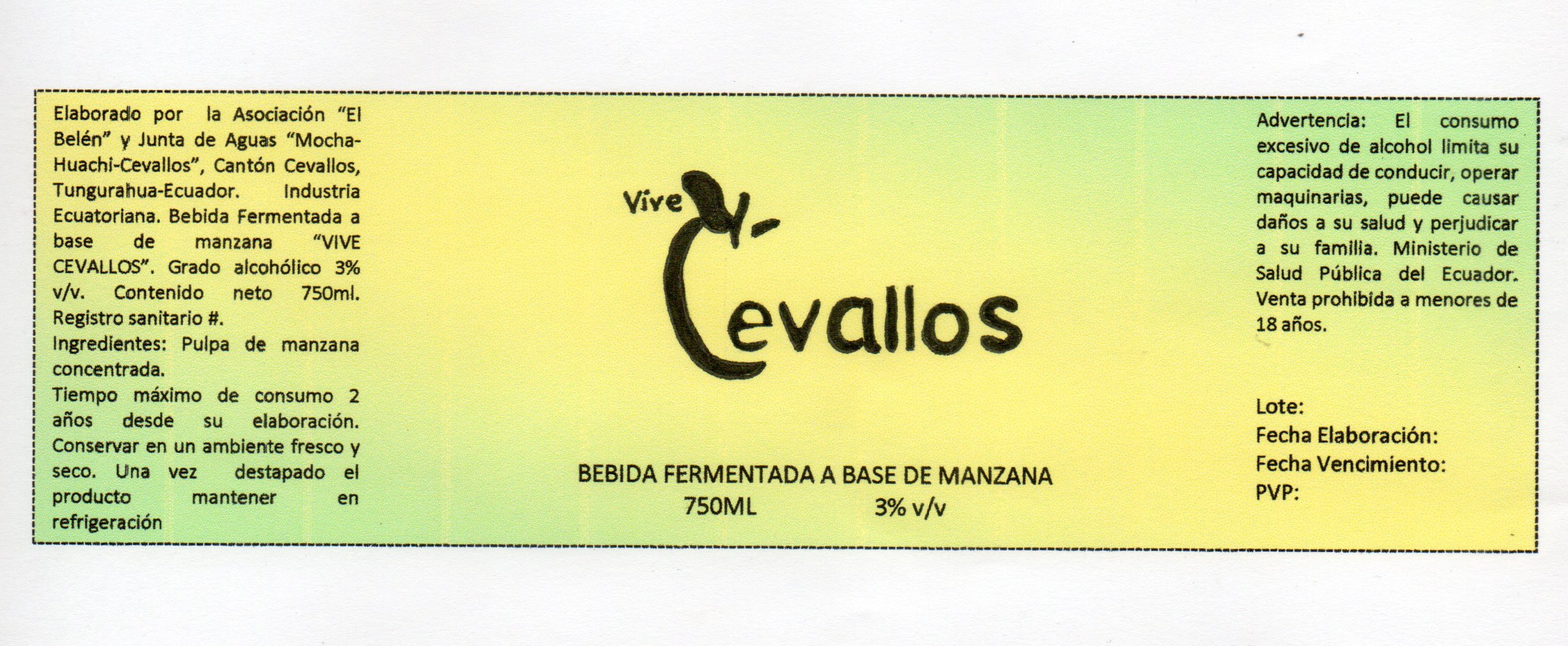 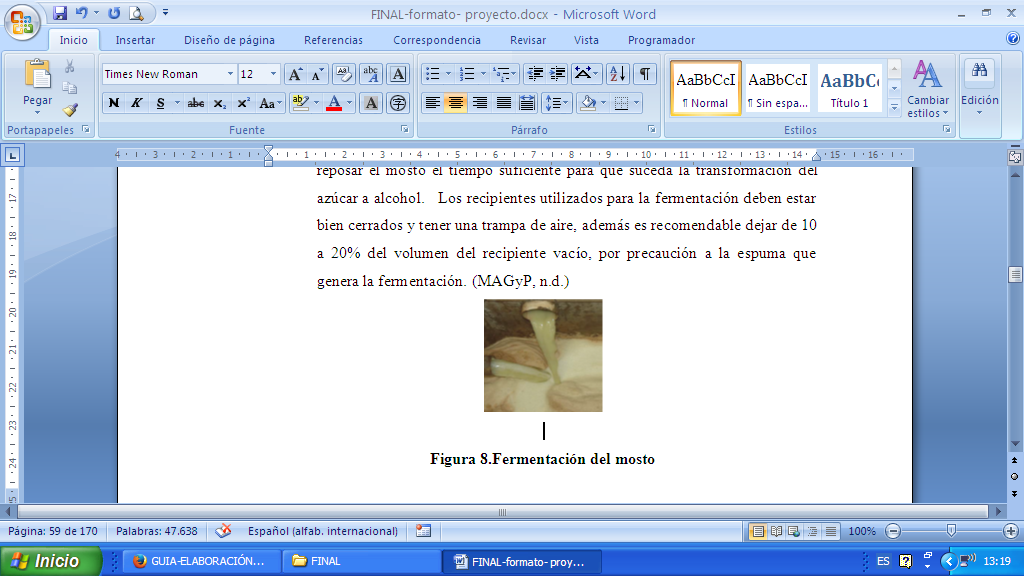 Resultados
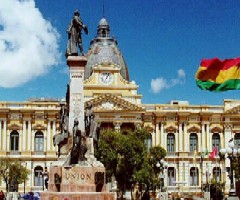 Producto
Clasificación arancelaria de la sidra
Proceso de elaboración de la sidra
Embotellado
Embotellado
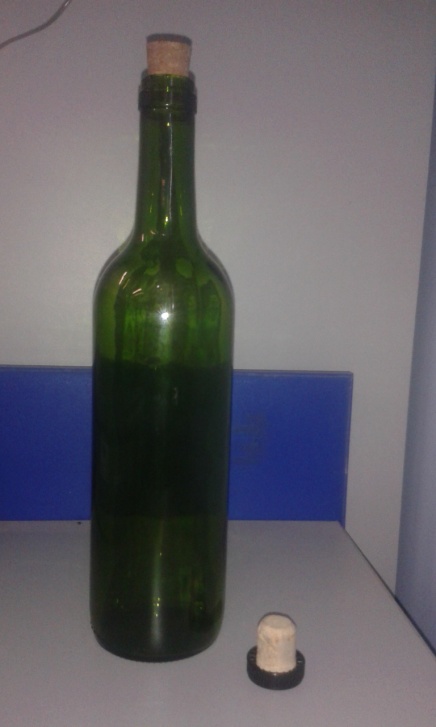 Etiqueta
Normativa Técnica Ecuatoriana INEN 1 933
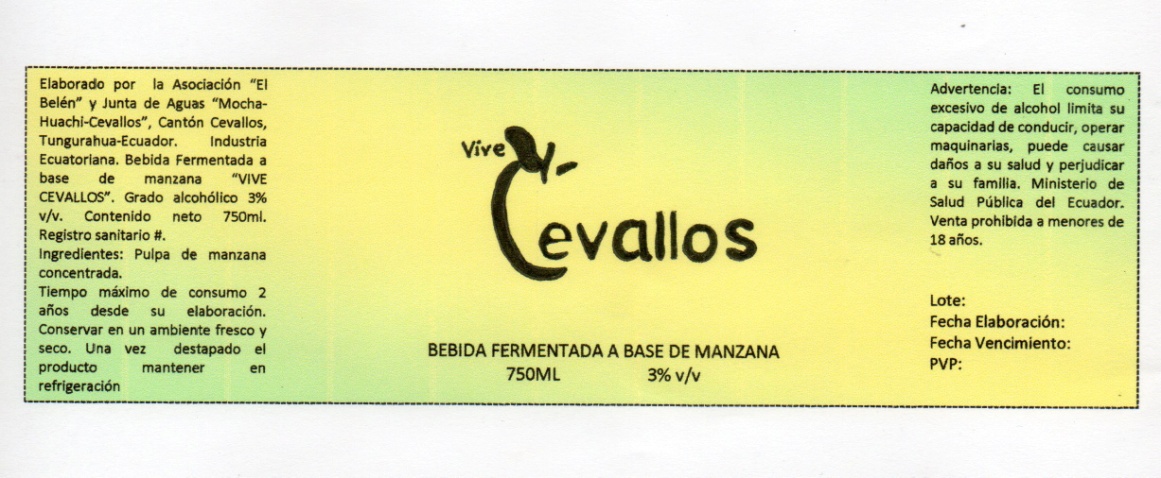 Maquinaria para la elaboración de sidra
Elementos de medición
Seguridad e higiene de la maquinaria para procesamiento de alimentos
Requisitos técnicos del productos
Norma Técnica Ecuatoriana NTE INEN 373:2015
Requisitos INEN del producto
Proceso para la obtención del INEN
COSTO INEN $270
DURANCIÓN  DE 2 AÑOS
Registro sanitario
Proceso para la obtención de registro sanitario
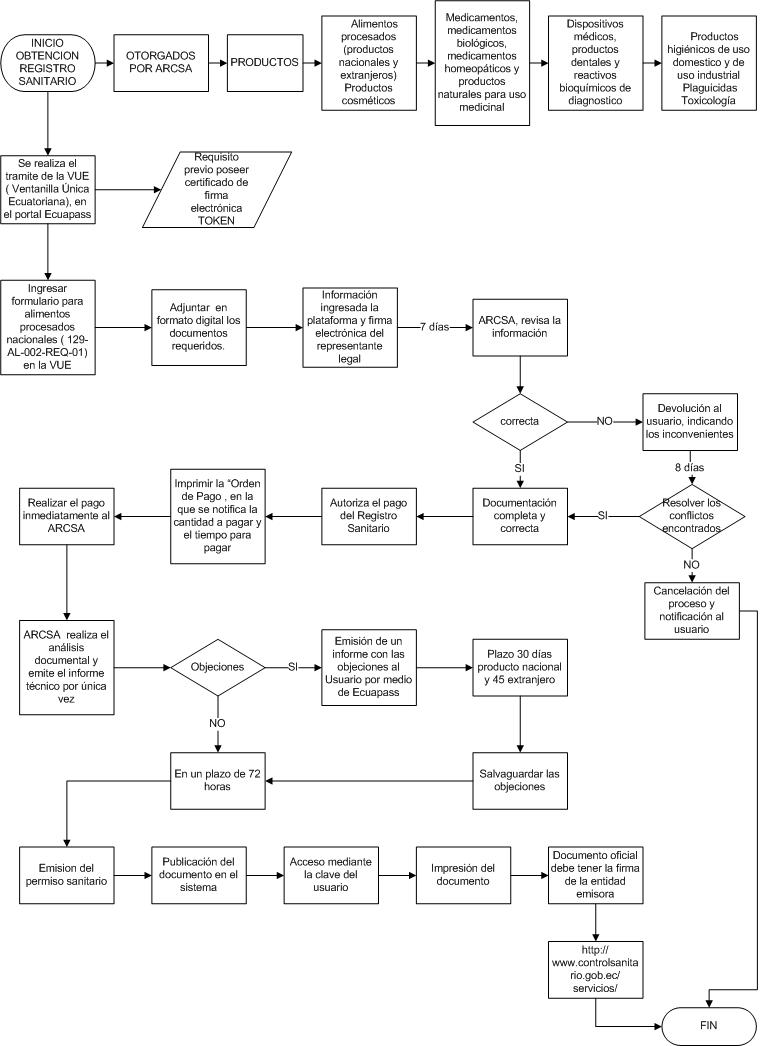 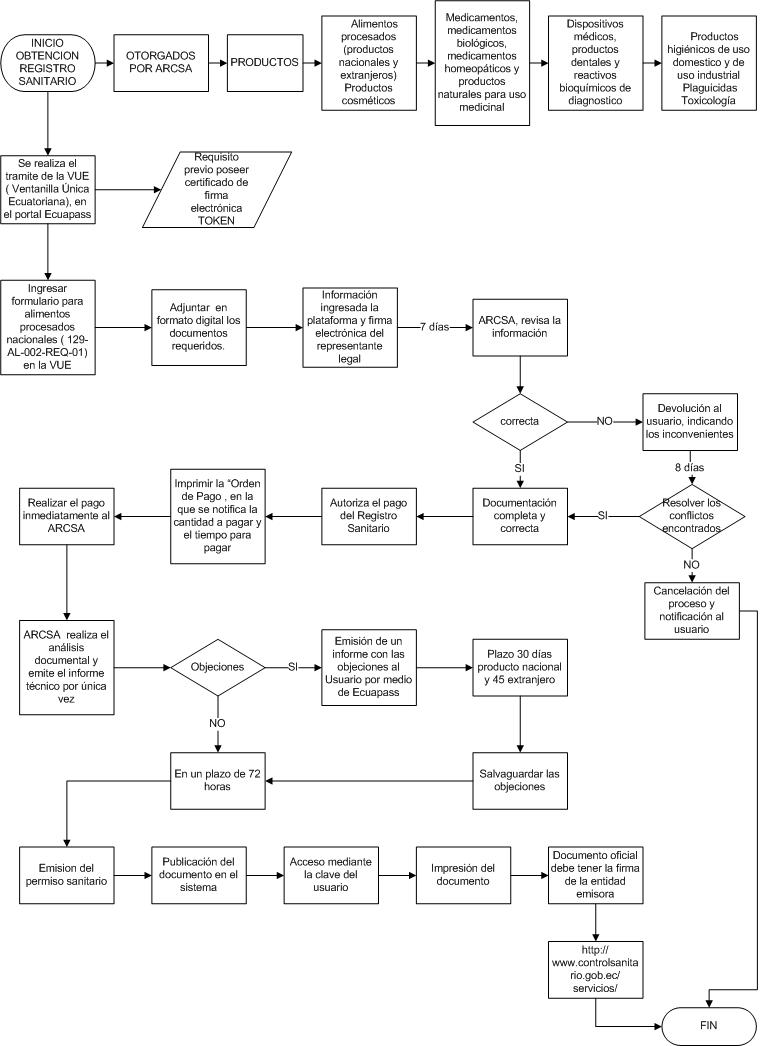 Certificado Registro Sanitario
(ARCSA, 2013)
Exportación de Alimentos Nacionales Procesados
(ARCSA, 2013)
Vigencia: 5 años desde su expedición
Obligatorio para la exportación de alimentos nacionales procesados
Etiqueta nutricional
Competencia Nacional
Unión Vinicola Internacional S.A.  
Bocebar Fabrica de Vinos Echeverria S.A
Chaupiestancia Winery S.A
Corporación Caney Internacional S.A
Embotelladora Licorera Emboriental CLTDA
Latinoamericana de Licores Rosales & Mino LAIROM CIA.LTDA
Licorera Americana LICOMER CIA.LTDA
SOLIESA Sociedad Licorera Ecuatoriana S.A
Vino Tinto
Vino Blanco
Champagne
Licor de Frutas en el Cantón Patate
Preparados artificiales, en cajas de cartón
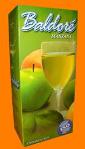 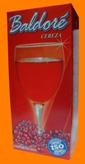 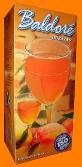 Licor de Frutas en el Cantón Patate
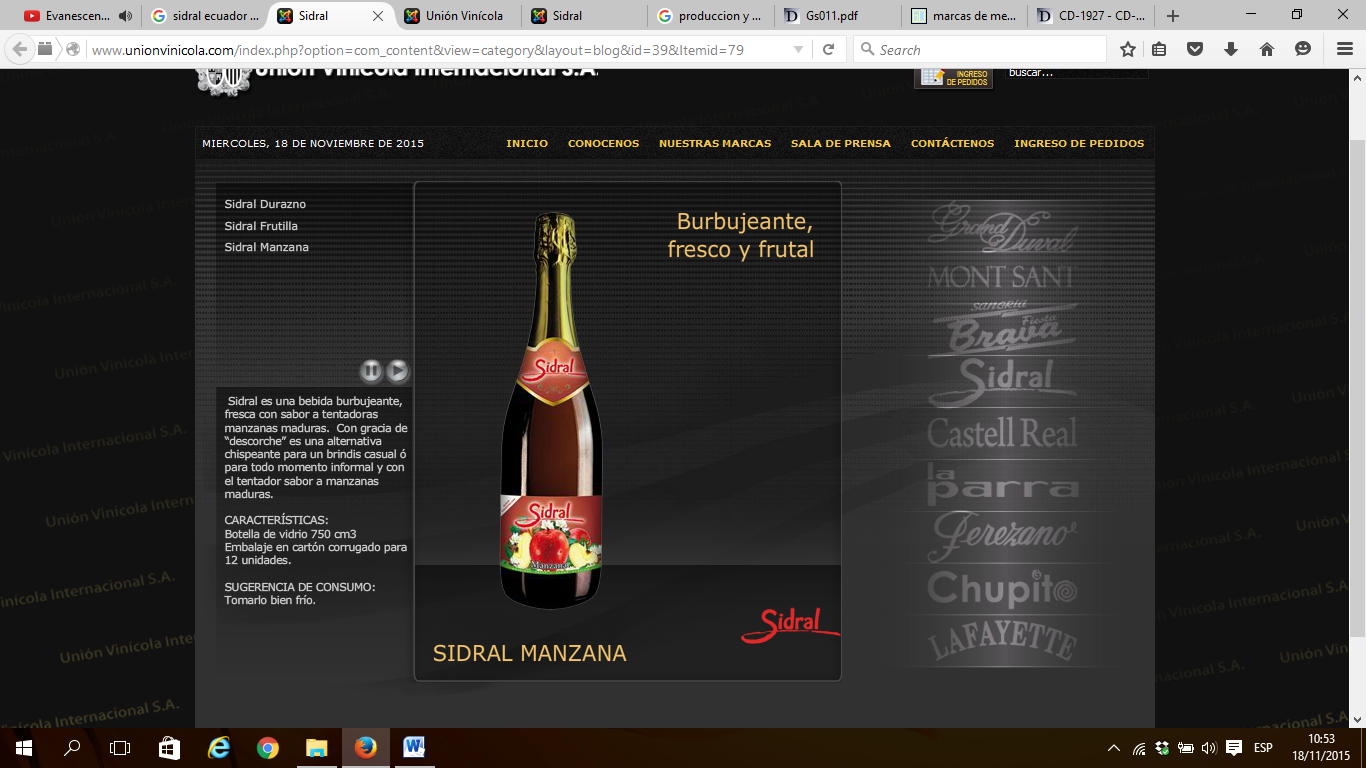 Competencia Internacional en el Mercado
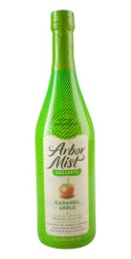 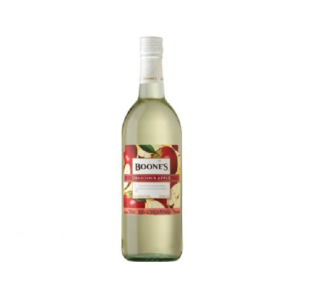 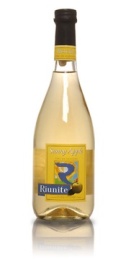 Estimación de la producción Anual y Costos de inversión
peso promedio de 16kg
Golden Delicious 35% 
 Emilia
32%
Estimación de la producción Anual
Estimación del total de botellas a producirse
Estimación del total de botellas a producirse
Estima 5% pérdida por infortunios
Total anual de producción = 19 937 botellas
Valor por Botella
Valor por Botella
Fuentes de Inversión
(Ministerio de Agricultura, 2013)
Fuentes de Inversión
(Social, n.d), (Ministerio de Agricultura, 2013)
Fuentes de Inversión
(Banco del Pacífico, 2015)
Cifras comerciales del ecuador
Importaciones Ecuatorianas de la partida 2206.00.00
Oportunidad de incursionar con un producto distinto, y abrir las puertas a una nueva industria internacional.
(Banco Central del Ecuador, 2015)
Principales destinos y competidores internacionales
15 % mundial
(Trade Map, 2015)
Cifras de importación en América
Bebidas fermentadas a base de frutas
Mercado cercano
(Trade Map, 2015)
Competencia internacional
Proveedores de bebidas fermentadas en Ecuador, Argentina y Brasil.
(Trade Map, 2015)
Mercado meta
(Trade Map,2015)
Documentos de ingreso
entrega
(PRO ECUADOR, 2015)
Requisitos previos en el país de destino
Aranceles para la importación
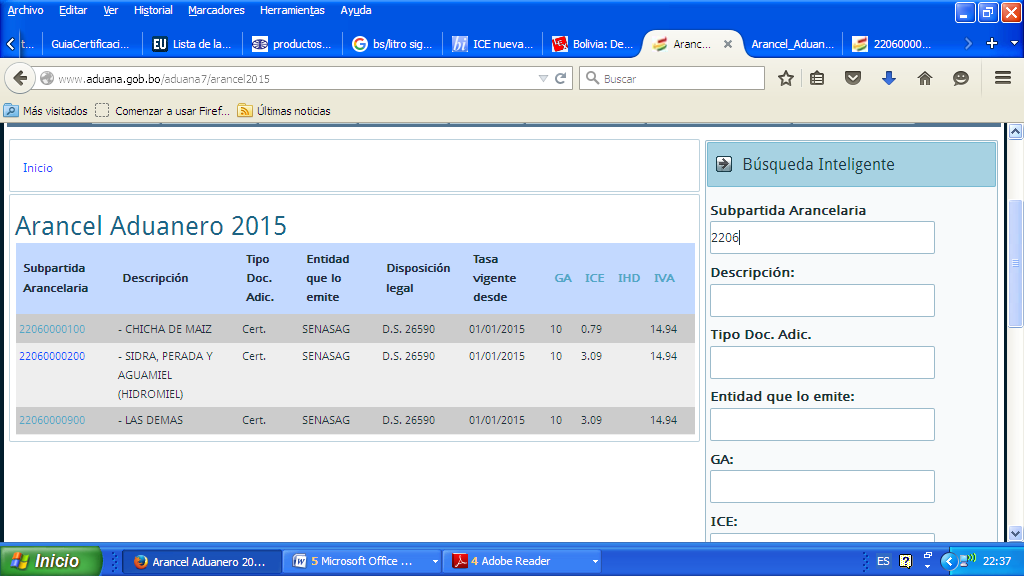 (Promueve Bolivia, 2015)(Aduana Nacional, 2015)
Proveedores de Bolivia de de sidra, perada y agua miel
(Trade Map, 2015)
Termino de negociación FOB
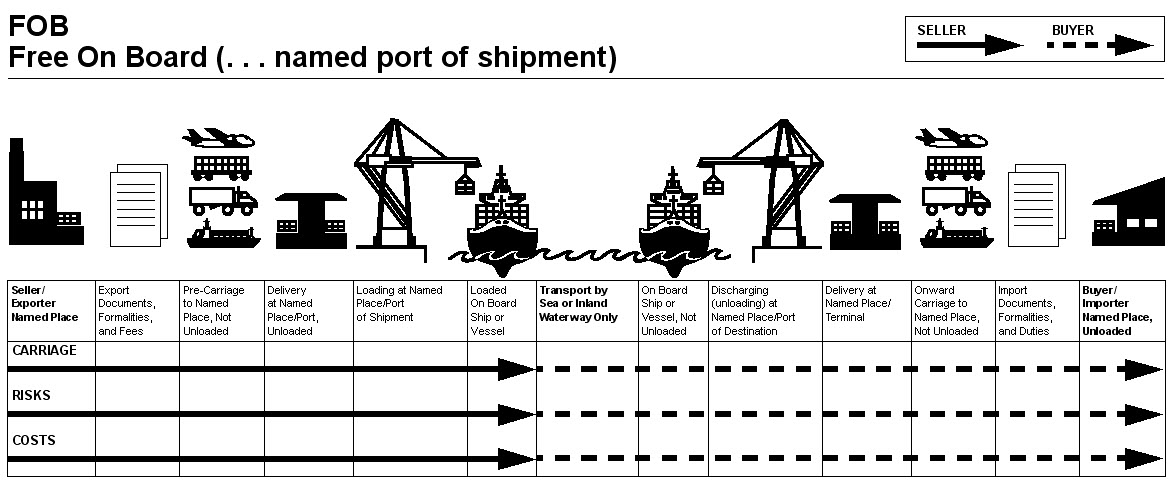 DOCUMENTACION LEGAL Y FLETE
(SENAE, 2012) (Ingenieros en Comercio Exterior, 2012)
Vías de Acceso
(PROECUADOR, 2013)
Tiempo de tránsito Ecuador-Bolivia
El transito multimodal de mercancía de Ecuador a Bolivia según el puerto de destino tienen una duración de:
(IBCE, 2015)
Aeropuertos
(PROECUADOR, 2013)
Identificación del medio de transporte
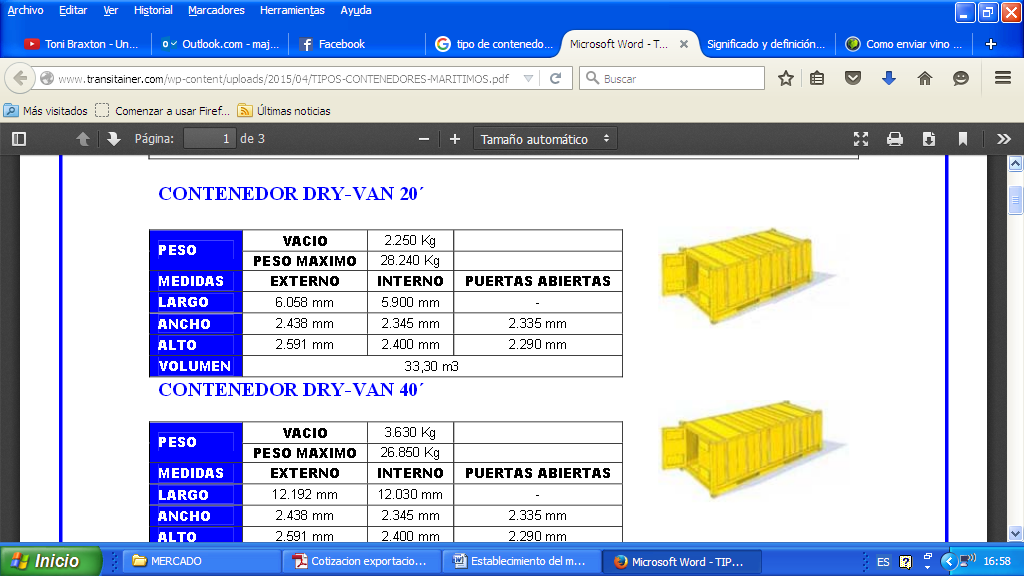 34% del volumen de las importaciones
(E-nología, 2010)
Identificación del medio de transporte
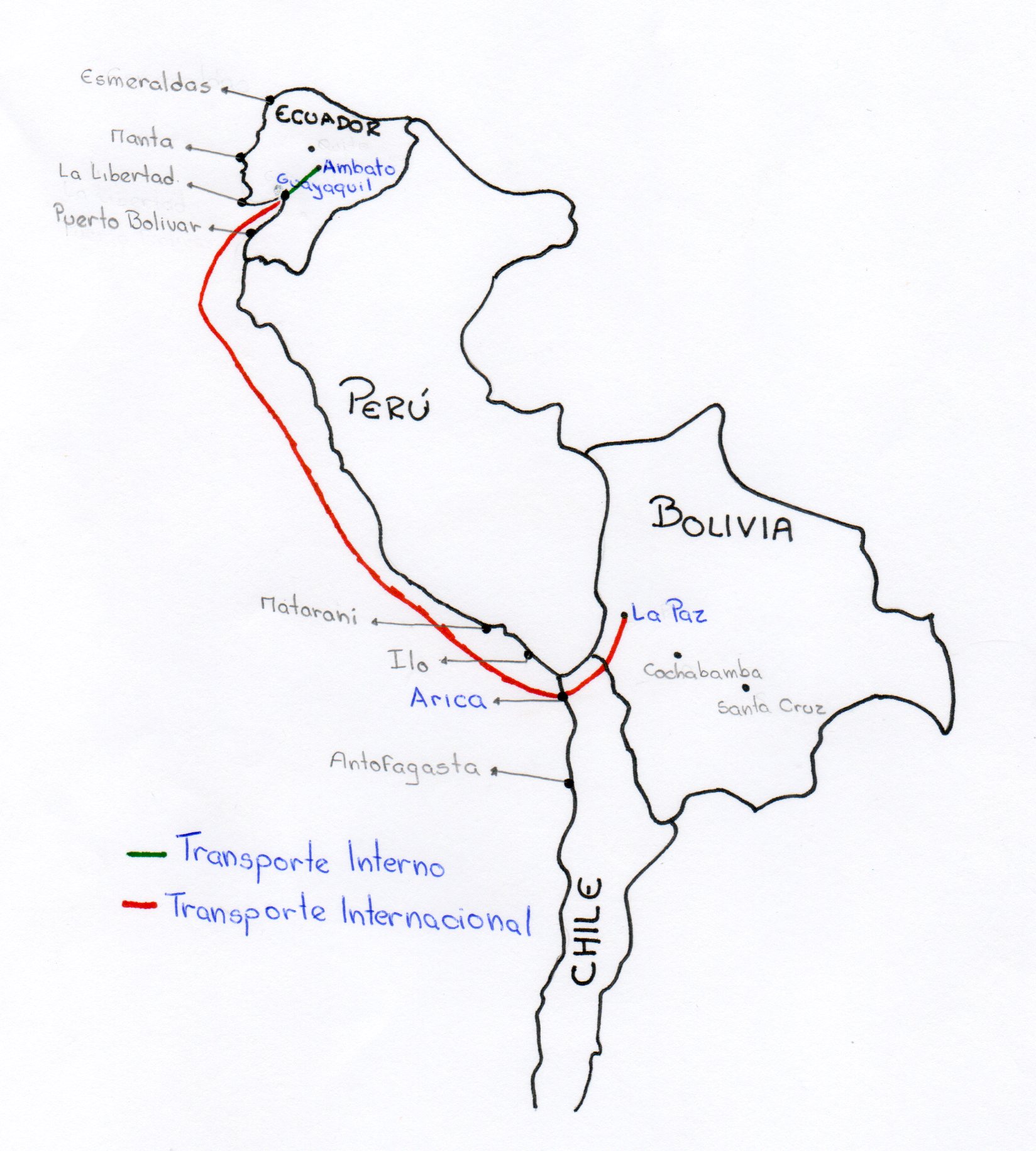 Costos de gestión aduanera Bolivia
Costos Enfocados a las Importaciones
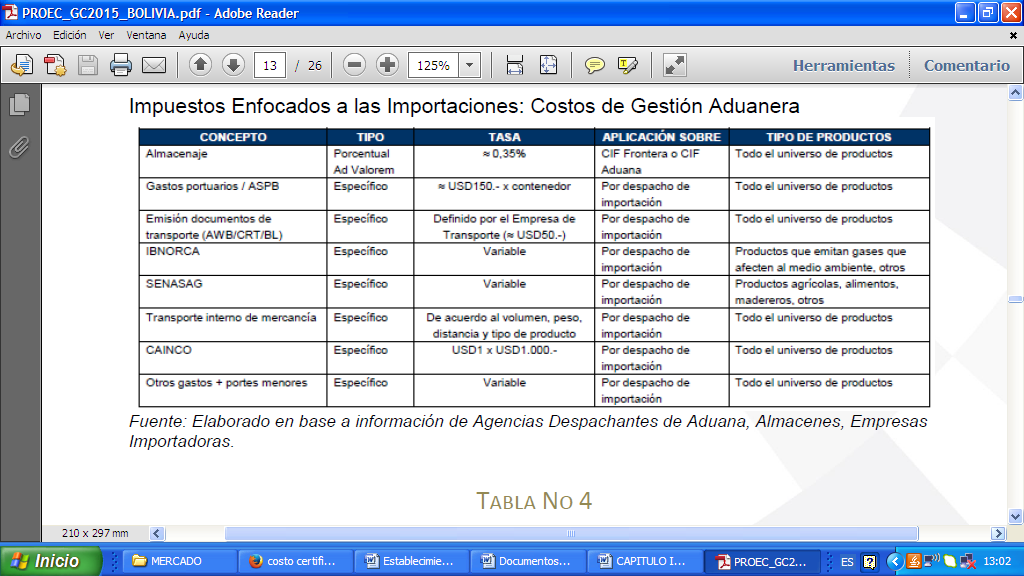 (PROECUADOR, 2015)
Cotización del flete
Cotización del flete
Almacenamiento en origen
En destino: Almacenes de comprador
Empaque y embalajes
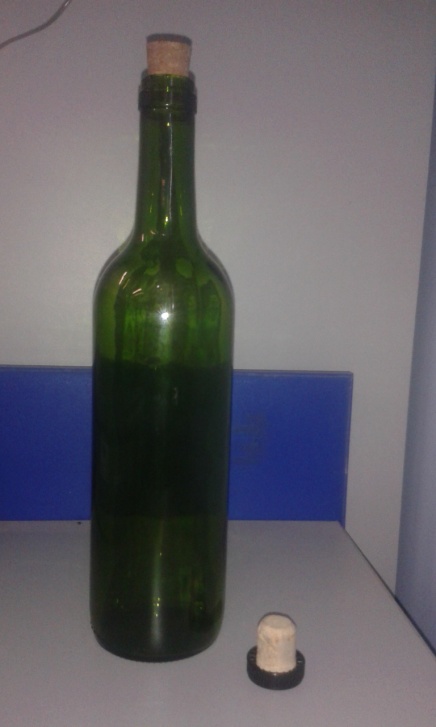 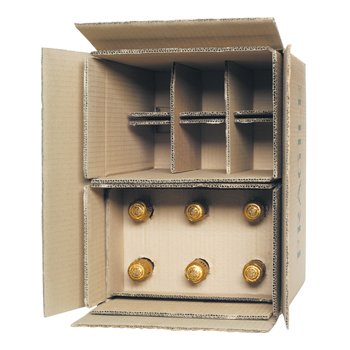 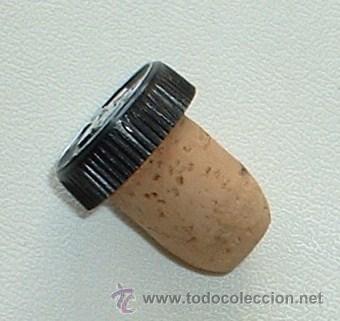 Marcado y Rotulado
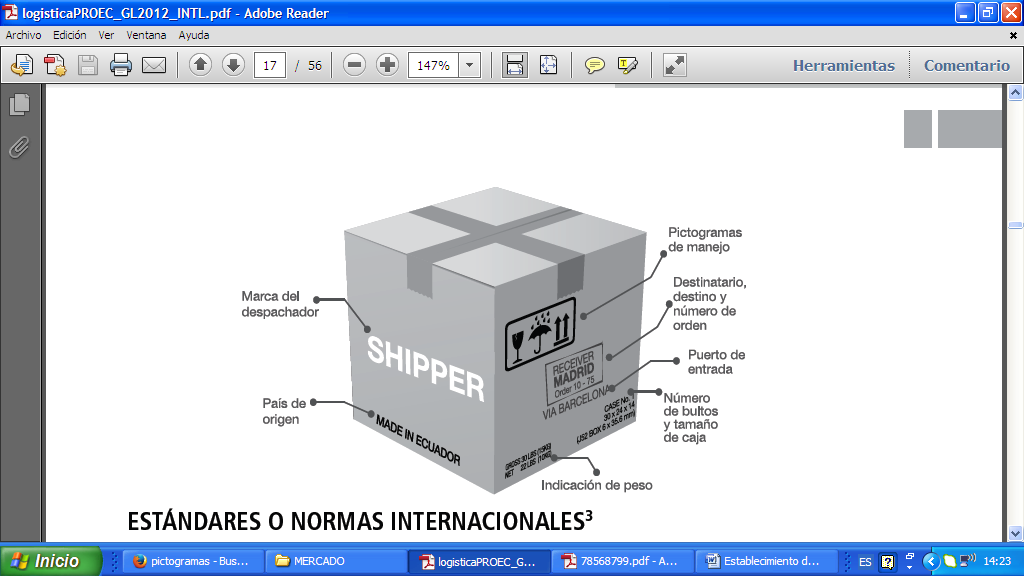 (PROECUADOR, 2012)
Pictogramas
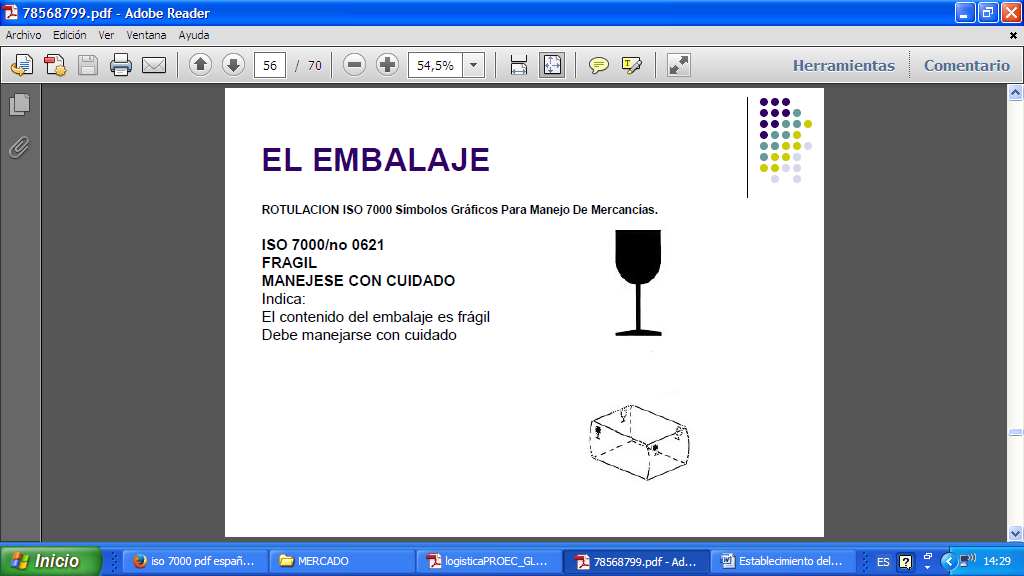 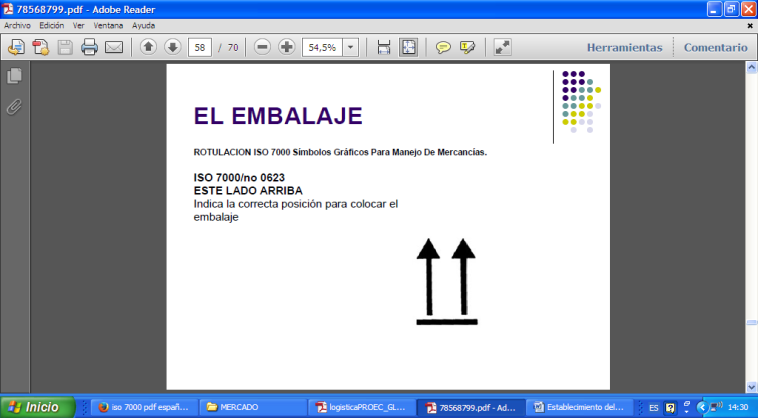 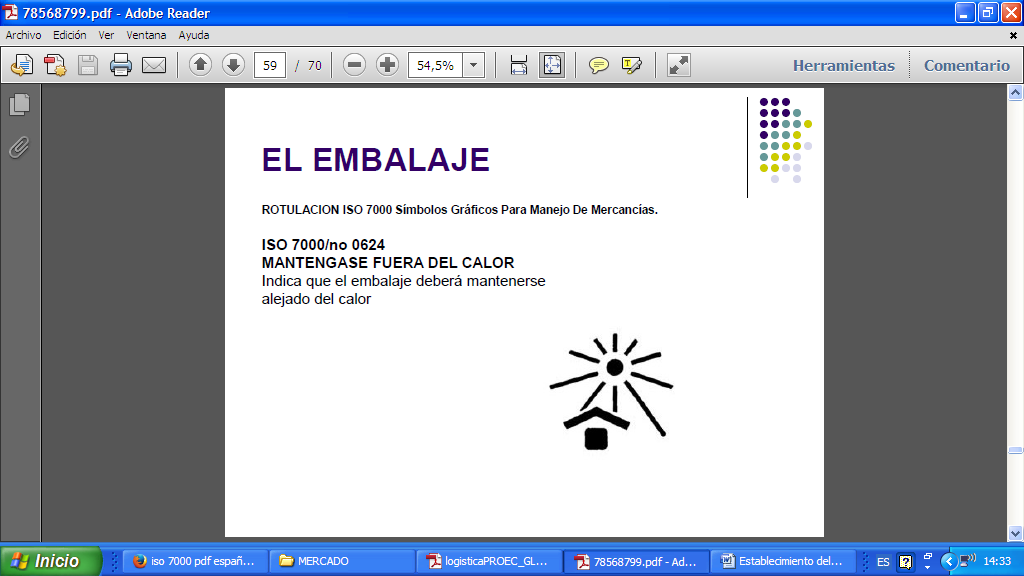 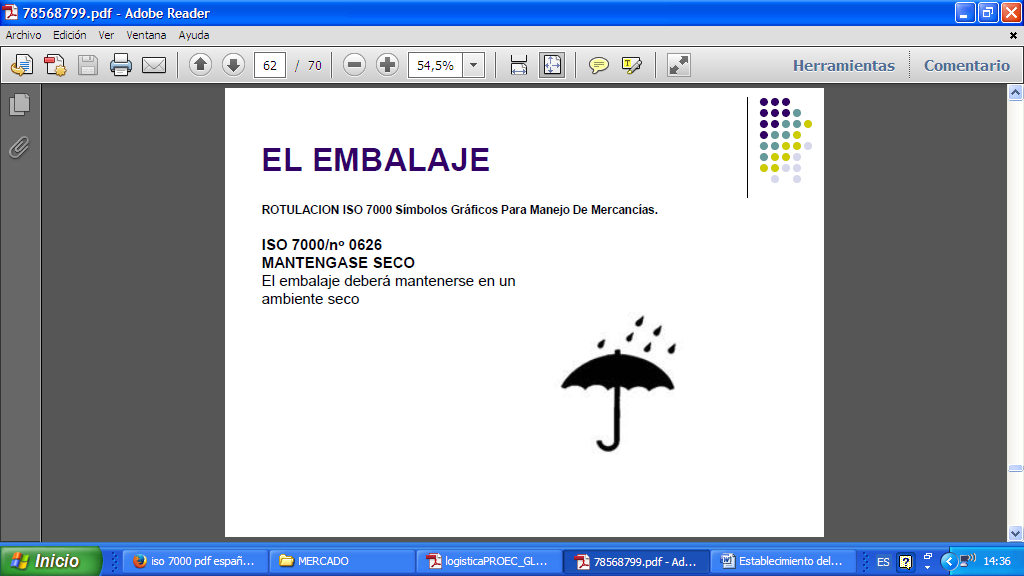 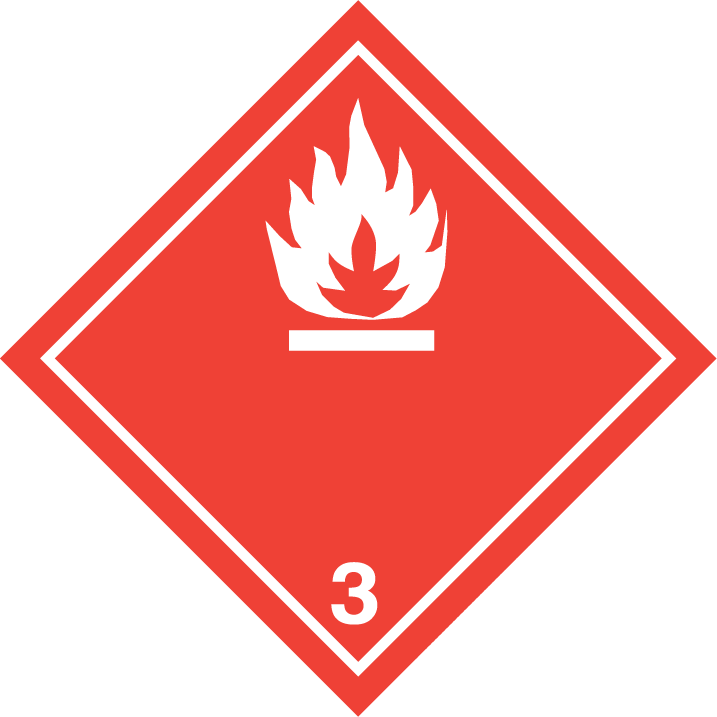 (Rodríguez, 2013)
Unitarización
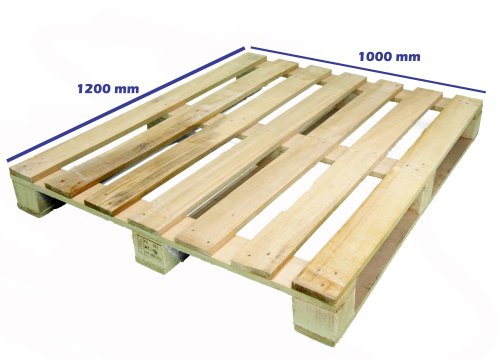 (Palets en Madrid, 2015)
Pallets de madera
Certificado de Origen
Certificado del tipo de tratamiento
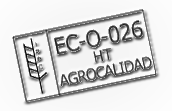 (PROECUADOR, 2012)
Unitarización empaque primario
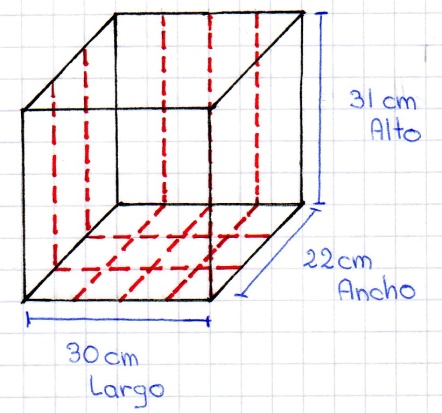 12 botellas
Unitarización en pallet
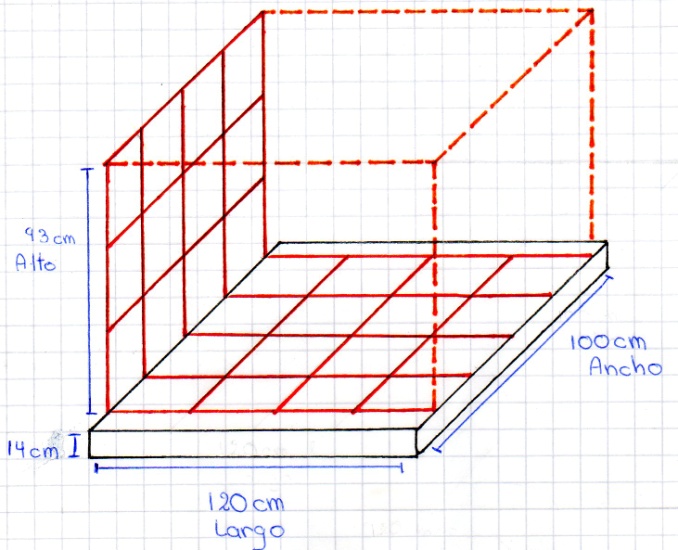 48 cajas
Cálculo del peso de la carga
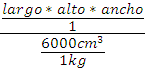 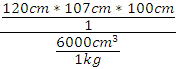 Formas de pago
(PROECUADOR, 2015)
Calculo de la demanda
Mínimos cuadrados
Tasa de crecimiento = 0,41% por periodo.
Comentario
Arboles productores: más de 50 años de vida útil
Producen: 500 manzanas por temporada
Estrategias de cooperación
Comentario
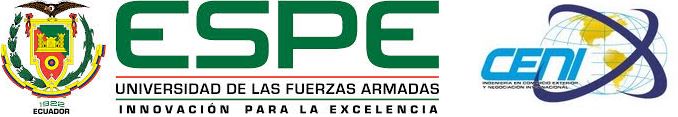 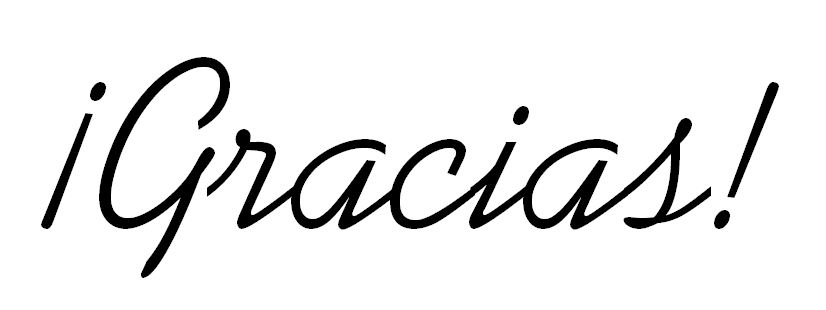 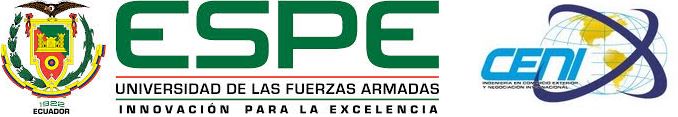